慈幼傳教節2022
建議日期 :

 13/2–25/2
資料 - 海報
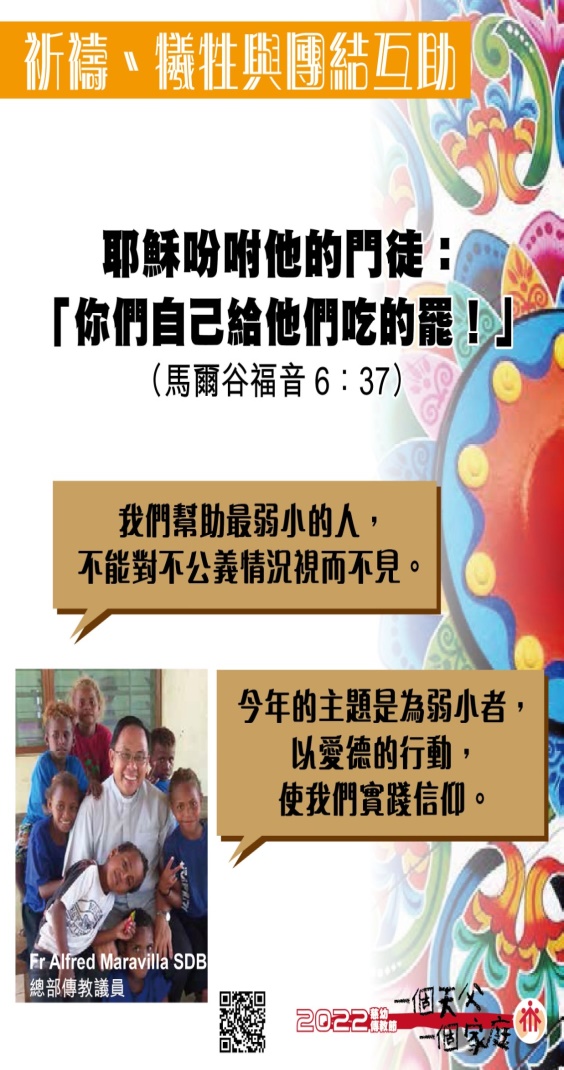 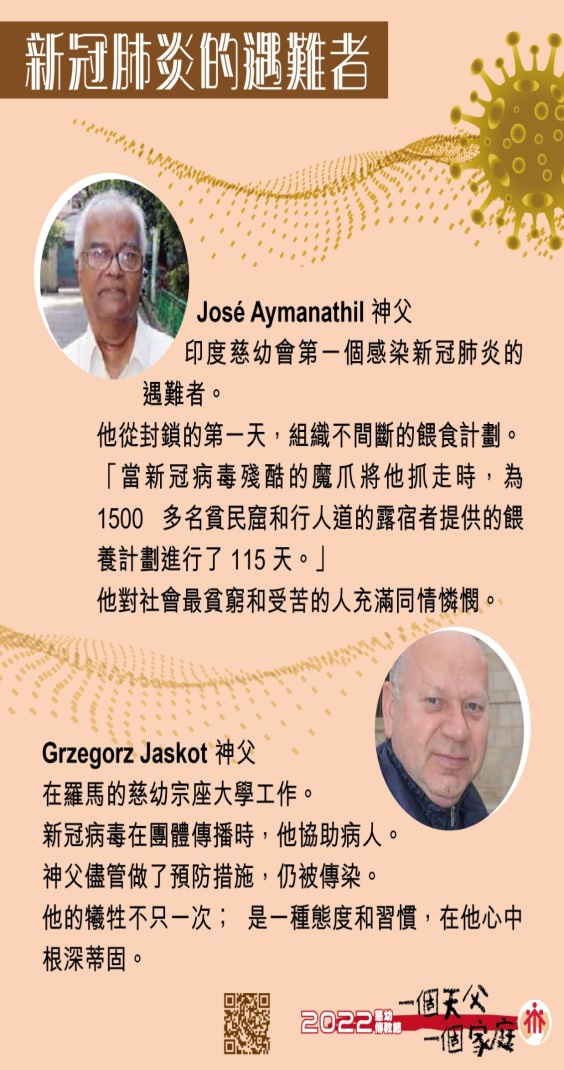 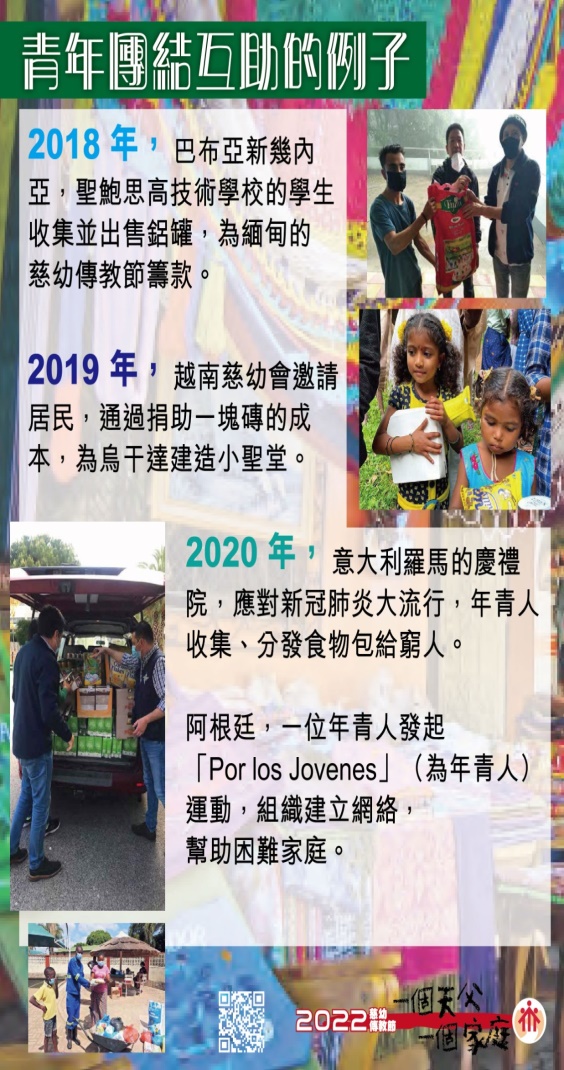 資料 - 視頻
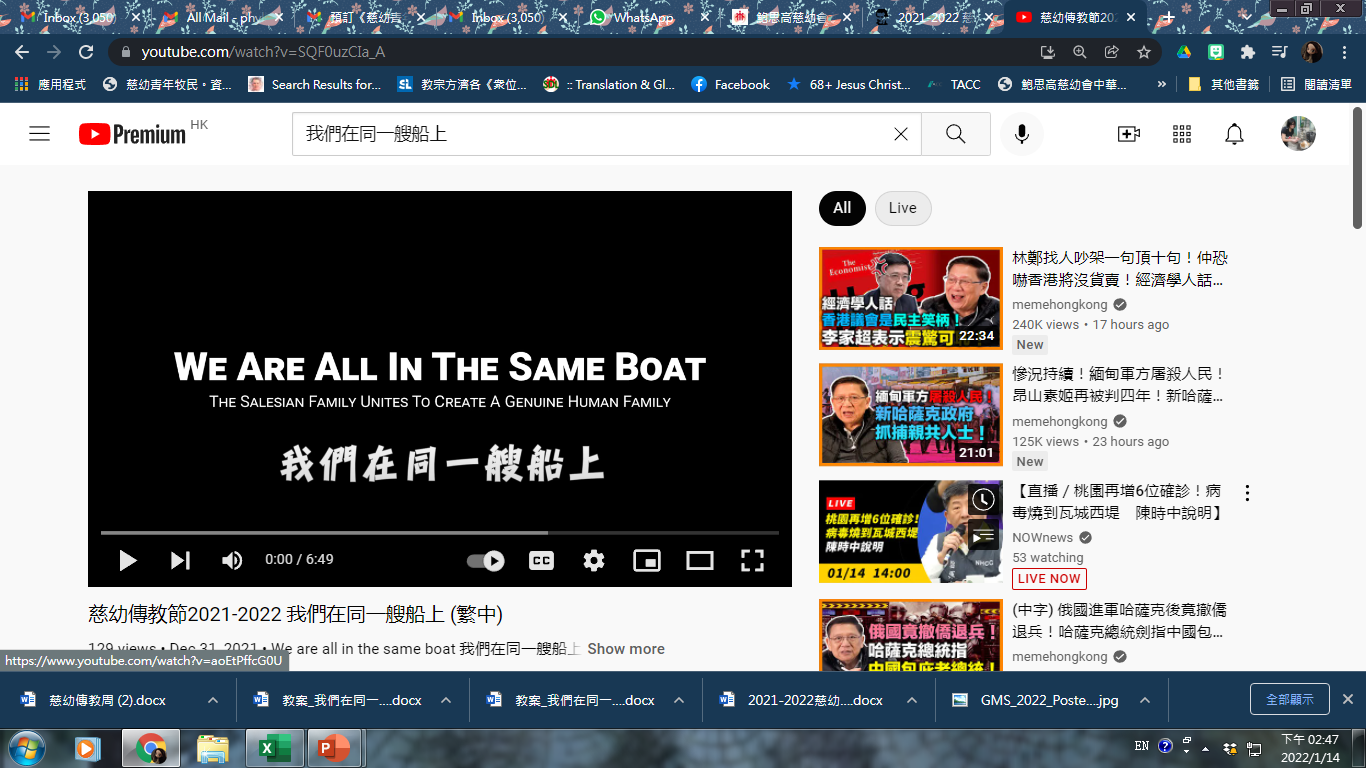 我們在同一艘船上
(可在公共地方播放)
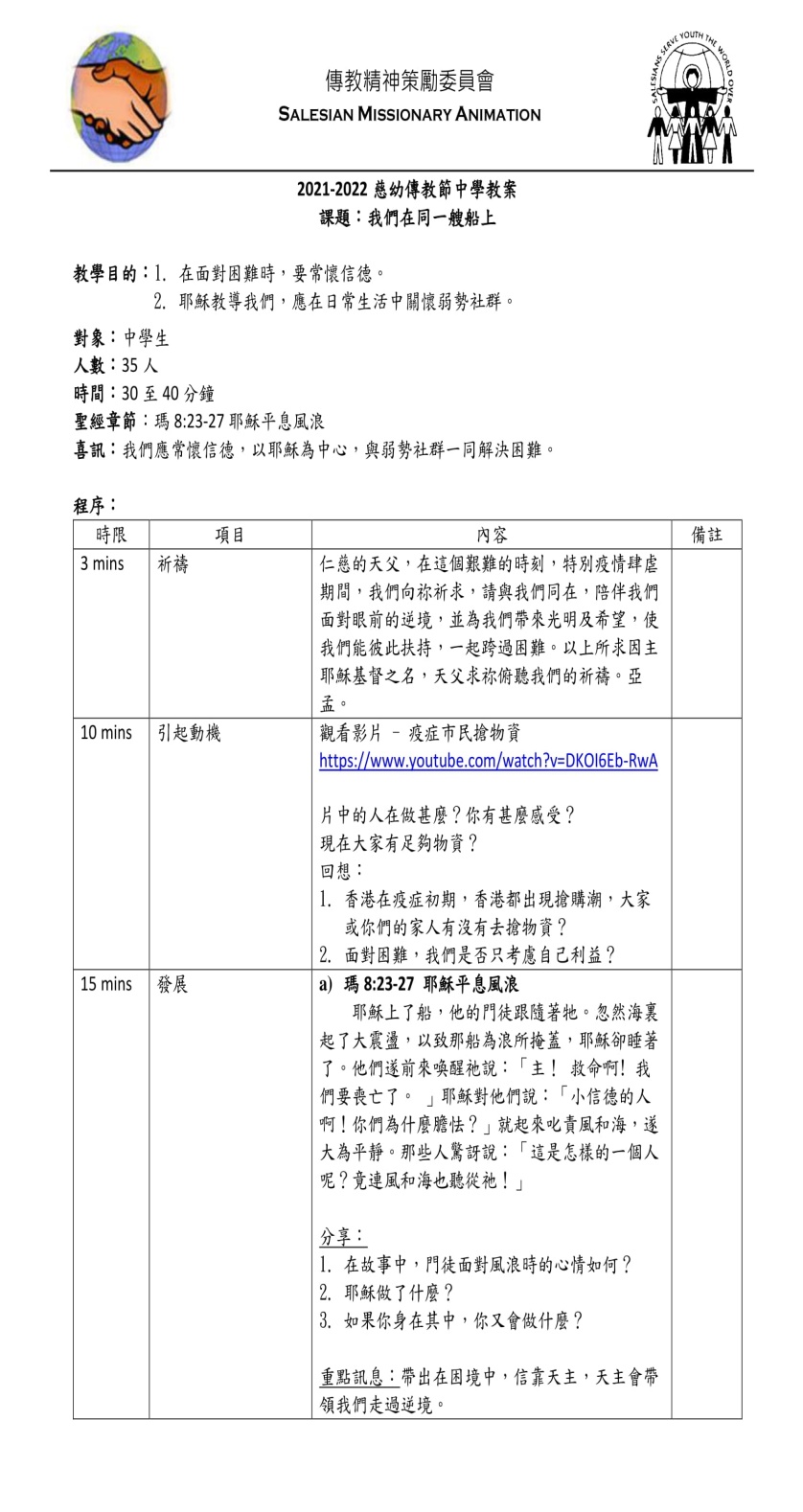 資料 - 教案1. 初小2. 高小3. 中學
資料 - 祈禱卡
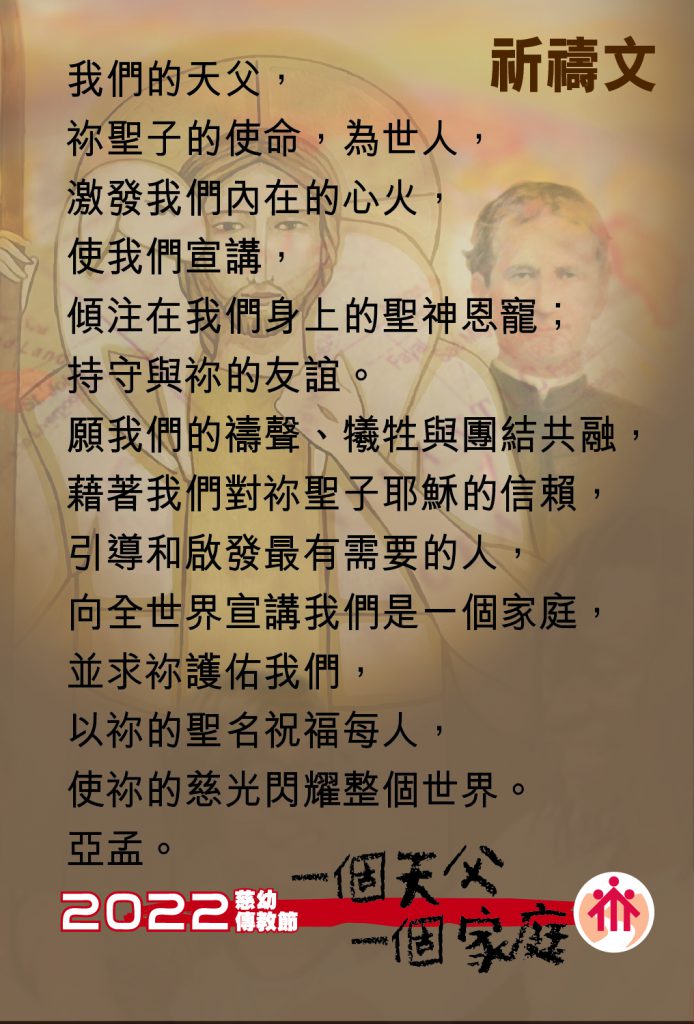 午間時間在聖堂
或早會為傳教士
和
全球的傳教事業祈禱
為南蘇丹 的貢博鮑思高醫療中心籌款
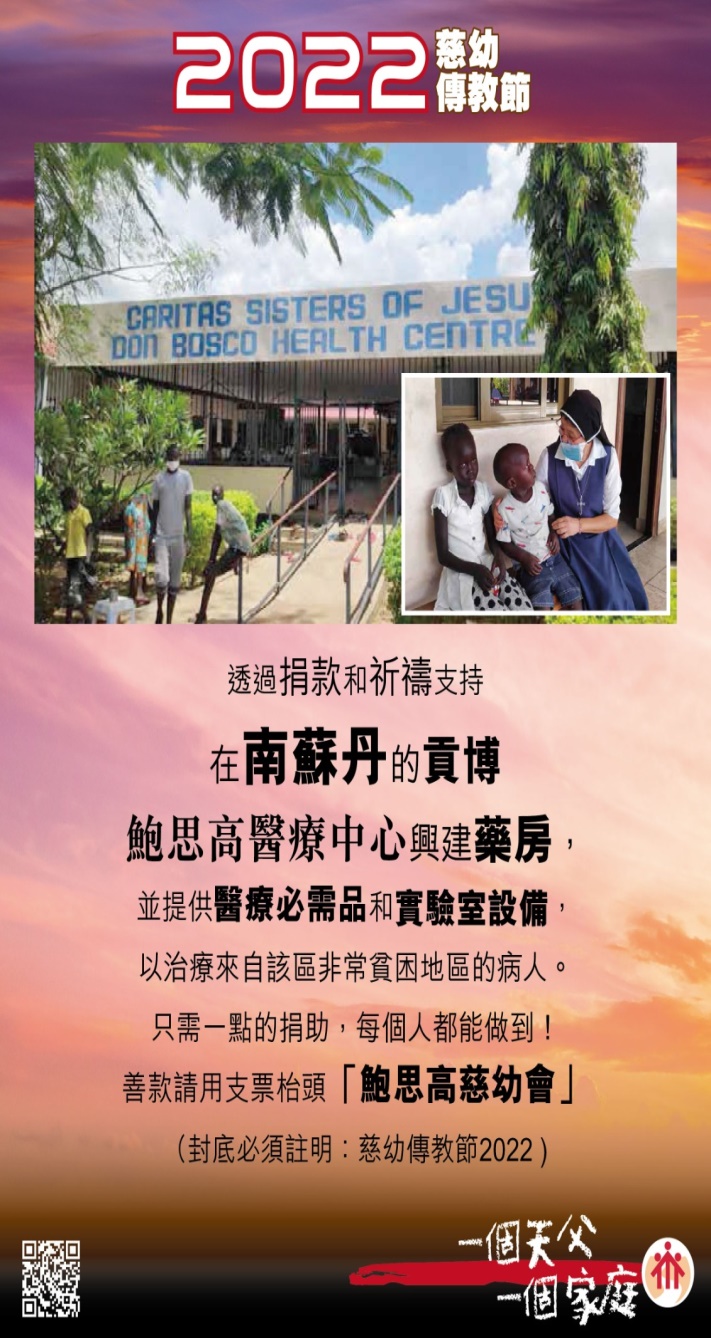 http://www.sdb.org.hk/